BRANDSKYDD I BYGGPROCESSEN
Caroline Bernelius Cronsioe
Briab - brand och riskingenjörerna
Syfte
Skapa förståelse för när i lov- och byggprocessen som brandskydd projekteras. 

Mål
Att vi tillsammans skapar friktionsfria förutsättningar för att byggnadens brandskydd som minimum uppfyller samhällets minimikrav.
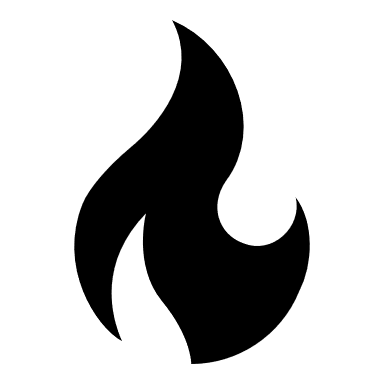 SAMHÄLLETS MINIMINIVÅ
BBR = samhällets miniminivåBBR ≠ samhällets maximinivå
BBR ≠ bra brandskydd
Inget egendomsskydd
Inget miljöskydd
Ofta krävs räddningstjänstinsats

Egenambition ≠ garanteras ej av BBR
Egendomsskydd
Säker produktion
Arbetstillfällen
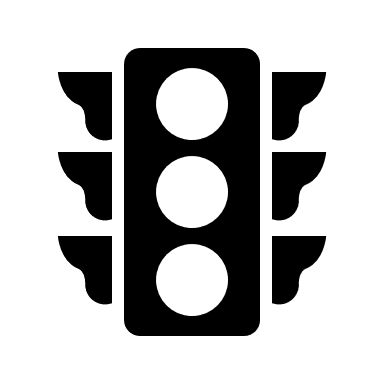 Regelverk vid nybyggnad och ändring
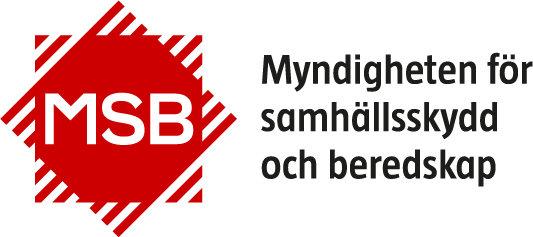 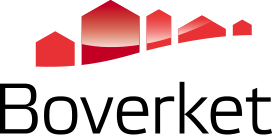 Boverket
Myndigheten för samhällsskydd och beredskap
Arbetsmiljöverket
Elsäkerhetsverket
Riksarkivet
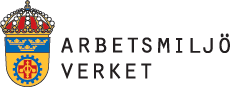 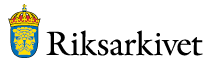 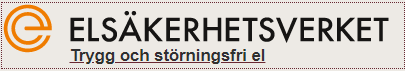 Andra kravställare
Mer än bara BBR
Fortfarande samhällets miniminivå?
Egen ambition
Lagen om skydd mot olyckor
Arbetsplatsens utformning
Brandfarlig vara
Tillstånd
Detaljplanen
Farligt gods
m.fl.
> Miniminivån
Egen ambition 
Detaljplanen
= Miniminivån
Lagar och regler
Lagen om skydd mot olyckor
Arbetsplatsens utformning
Brandfarlig vara 
Farligt gods
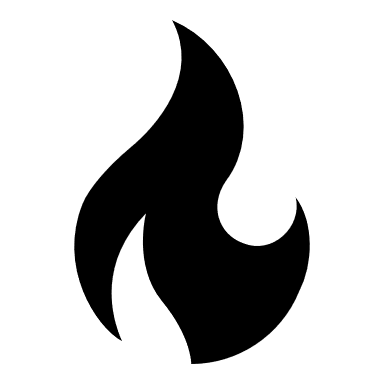 LOV- & BYGGPROCESSEN ≠PROJEKTERINGSPROCESSEN
Kravet på en byggnad – PBL 2010:900
11 tekniska egenskapskrav PBL 8 kap 4 §
bärförmåga, stadga och beständighet,
säkerhet i händelse av brand,
skydd med hänsyn till hygien, hälsa och miljön,
säkerhet vid användning,
skydd mot buller,
energihushållning och värmeisolering,
lämplighet för det avsedda ändamålet,
tillgänglighet och användbarhet för personer med nedsatt rörelse- eller orienteringsförmåga,
hushållning med vatten och avfall,
bredbandsanslutning, och
laddning av elfordon.
Förtydligande i PBF 3 kap 8 § avseende punkt 2
byggnadsverkets bärförmåga vid brand kan antas bestå under en bestämd tid,
utveckling och spridning av brand och rök inom byggnadsverket begränsas,
spridning av brand till närliggande byggnadsverk begränsas,
personer som befinner sig i byggnadsverket vid brand kan lämna det eller räddas på annat sätt, och
hänsyn har tagits till räddningsmanskapets säkerhet vid brand.
Brandskydd i lov- & byggprocessen
Bygglov
Startbesked
Slutbesked
Arbetsplatsbesök
Kontroll av brand-skyddsåtgärder
Bygghandling
reviderad
Programhandling
Bygghandling
Systemhandling
Bygglovshandling
Relationshandling
Förfrågnings-
underlag
Brandskydd i lov- & byggprocessen
Bygglov
Startbesked
Arbetsplatsbesök
Slutbesked
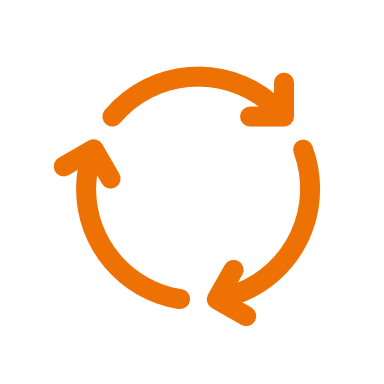 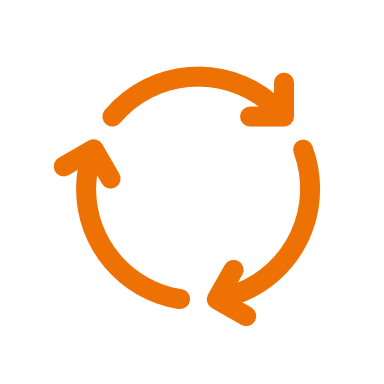 Bygghandling
reviderad
Utförandekontroll brand
Programhandling
Bygghandling
Systemhandling
Bygglovshandling
Relationshandling
Förfrågnings-
underlag
Brandskydd i lov- & byggprocessen
Bygglov
Startbesked
Slutbesked
Arbetsplatsbesök
Kontrollplan genomförd
Slutsamråd
Kontrollplan
Tekniskt samråd
Kontroll 50 m insatsväg  uppställningsplats

Verksamhetsklass
Byggnadsklass
Brandskydd i lov- & byggprocessen
Bygglov
Startbesked
Slutbesked
Arbetsplatsbesök
Kontrollplan genomförd
Slutsamråd
Kontrollplan
Tekniskt samråd
Brandskydd under byggtid

Övergripande vilket brandskydd behövs
Stegutrymning/Tr2
Ventilations-brandskydd
Sektionering
Brandlarm

Kontrollplan - ta hjälp av konsulten att definiera kritiska moment!
Brandskydd i lov- & byggprocessen
Bygglov
Startbesked
Slutbesked
Arbetsplatsbesök
Kontrollplan genomförd
Slutsamråd
Kontrollplan
Tekniskt samråd
Kontrollplan - ta hjälp av konsulten att definiera kritiska moment!

Riskbedömning ska ligga till grund för kontrollplanens kritiska moment.

Ett verktyg för att säkerställa att ej färdigprojekterade detaljer kommer på plats.
Brandskydd i lov- & byggprocessen
Bygglov
Startbesked
Slutbesked
Arbetsplatsbesök
Ifylld kontrollplan
Slutsamråd
Kontrollplan
Tekniskt samråd
Detaljprojektering – nu ska allt göras klart.

Bygget kan starta trots att allt inte är färdigprojekterat. 

Ändringar hanteras 
Inom ramen för systemhandlingen (startbeskedet)
Större ändringar, nytt startbesked

Kontroller genomförs löpande
Brandskydd i lov- & byggprocessen
Bygglov
Startbesked
Slutbesked
Arbetsplatsbesök
Ifylld kontrollplan
Slutsamråd
Kontrollplan
Tekniskt samråd
Inför slutsamråd
Brandskyddet ska vara klart (RH)

Utförandekontroll
Sakkunnigutlåtande (behöver ej vara SAK3) 

Interimistiskt sakkunnigutlåtande

BN ska kontrollera att BH har uppfyllt krav i bygglov och i kontrollplan
Brandskydd i lov- & byggprocessen
Bygglov
Startbesked
Arbetsplatsbesök
Slutbesked
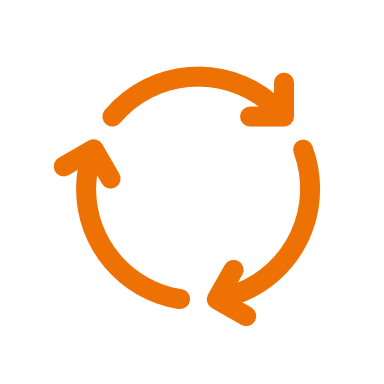 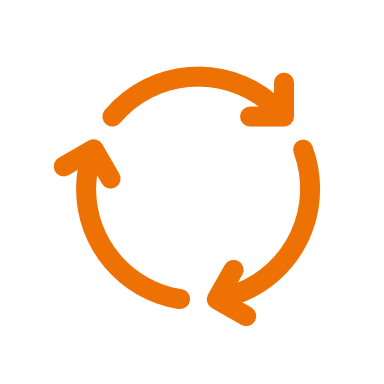 Bygghandling
reviderad
Intyg av utförande
Programhandling
Bygghandling
Systemhandling
Bygglovshandling
Relationshandling
Förfrågnings-
underlag
Förändringar under byggtid  - mellan start- och slutbesked
Systemval
Det oförutsedda
Ventilationsbrandskydd
Fläkt i drift, spjäll, etc. 
Dörrmiljöer
Många kravställare, kontinuerligt nya önskemål
Schakt
Öppet eller igengjutet i bjälklag
Nödströmsystem
Lokalt eller centralt
Uteblivna leveranser...
…bredare dörrar
…brandcellsgräns utan glasparti
...brandcellsgräns med glasparti
…bättre klass på glas, dörrar, kablar
...justering planlösning
...justerad placering av detaljer 
rökluckor, larmtryckknappar, handbrandsläckare,
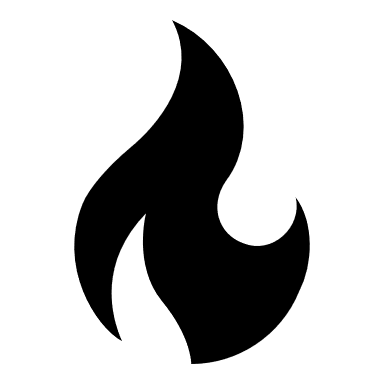 ANVÄND CERTIFIERAD SAKKUNNIG (SAK) RÄTT
SAK vem är det?
Brandkonsult/sakkunnig
Certifierad sakkunnig – nivå K
Ofta brandingenjör
Sakkunnig generellt
Den som kommunen tar hjälp av när kommunen inte har tillräcklig kompetens att bedöma om en lösning uppfyller BBR
Brandingenjör
Har jobbat med projektering under 3 av de senaste 5 åren
Ska endast användas för kontroller enligt kontrollplanen
I övrigt har SAK ingen roll i kontrollsystemet
SAK enbart i kontrollplanen
Används felaktigt
Använda kontrollplanen!
Skrivs ej in i kontrollplanen
”domare” i slutskedet
istället för att kommunen tar in                 en egen tredje part
Missuppfattning att SAK bedömer om lösningen är bra eller inte
Bedöma om lösning uppfyller BBR, hur dålig den än är…
Upphandlingar
En SAK är inte nödvändigtvis en person som är en bra projektör
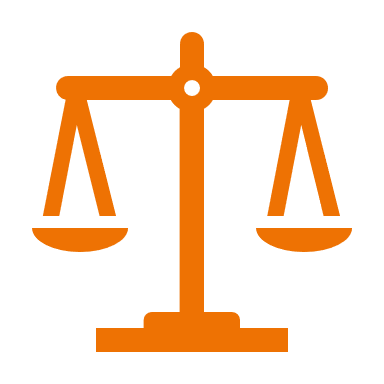 Certifierade sakkunniga kontrollanter
SAK = certifierad sakkunnig brandskydd
TIL = certifierad sakkunnig tillgänglighet
KUL = certifierad sakkunnig kulturvärden
 Saknas för b.la.
Bärförmåga, stadga och beständighet
Fukt
Buller
Neka startbesked
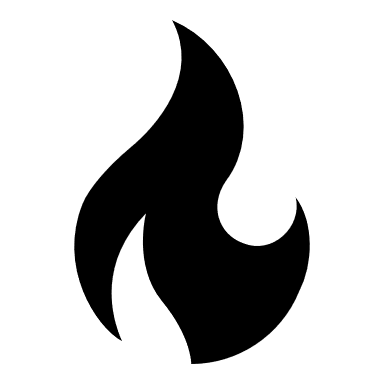 FÖRENKLAD & ANALYTISK DIMENSIONERING
Förenklad och analytisk dimensionering
Flexibilitet
Förenklad dimensionering
Vi löser brandskyddet så som BBR:s allmänna råd anger
Analytisk dimensionering
När vi vill hitta alternativa lösningar för att få innovativa, flexibla & tänka-utanför-boxen-byggnader
Ej nödlösningar
Vissa lösningar i BBR används ”aldrig”
Lösningar som fungerar
Förenklad är mer en gissning
Innovation
Öppet
Häkte
Gångavstånd
Atrium
Utrymningshiss
Fläkt i drift i händelse av brand
Stora sjukhus
Högt
Samlingslokaler ej i markplan
Vem "granskar" brand?
Förenklad dimensionering
Analytisk dimensionering
Avstämning mot accepterade lösningar, dvs. allmänna råd. 
Kontroll:
Byggherrens egenkontroller
Byggnadsnämnden
SAK nivå N 
Räddningstjänsten
Avviker från allmänna råd
objektsspecifika lösningar
analyser som kräver kompetens & erfarenhet
Kontroll
Personen som gör kontrollen behöver kompetens & erfarenhet motsvarande den som genomförde analysen.
Tillsammans...
...inte som motståndare

Vi behöver känna till varandras roller och ha förståelse för både byggprocessen och projekteringsprocessen och vara medveten om att inget är statiskt. 

Tillsammans kan vi säkerställa att vi får byggnader som minimim uppfyller samhällets krav, utan för mycket gnissel.
Podcast – Det brinner!
En podcast för alla som inte gillar bränder!

Säsong 1, bostadsbrand
Säsong 2, äldres brandskydd 

brandforsk.se
Finns där poddar finns!
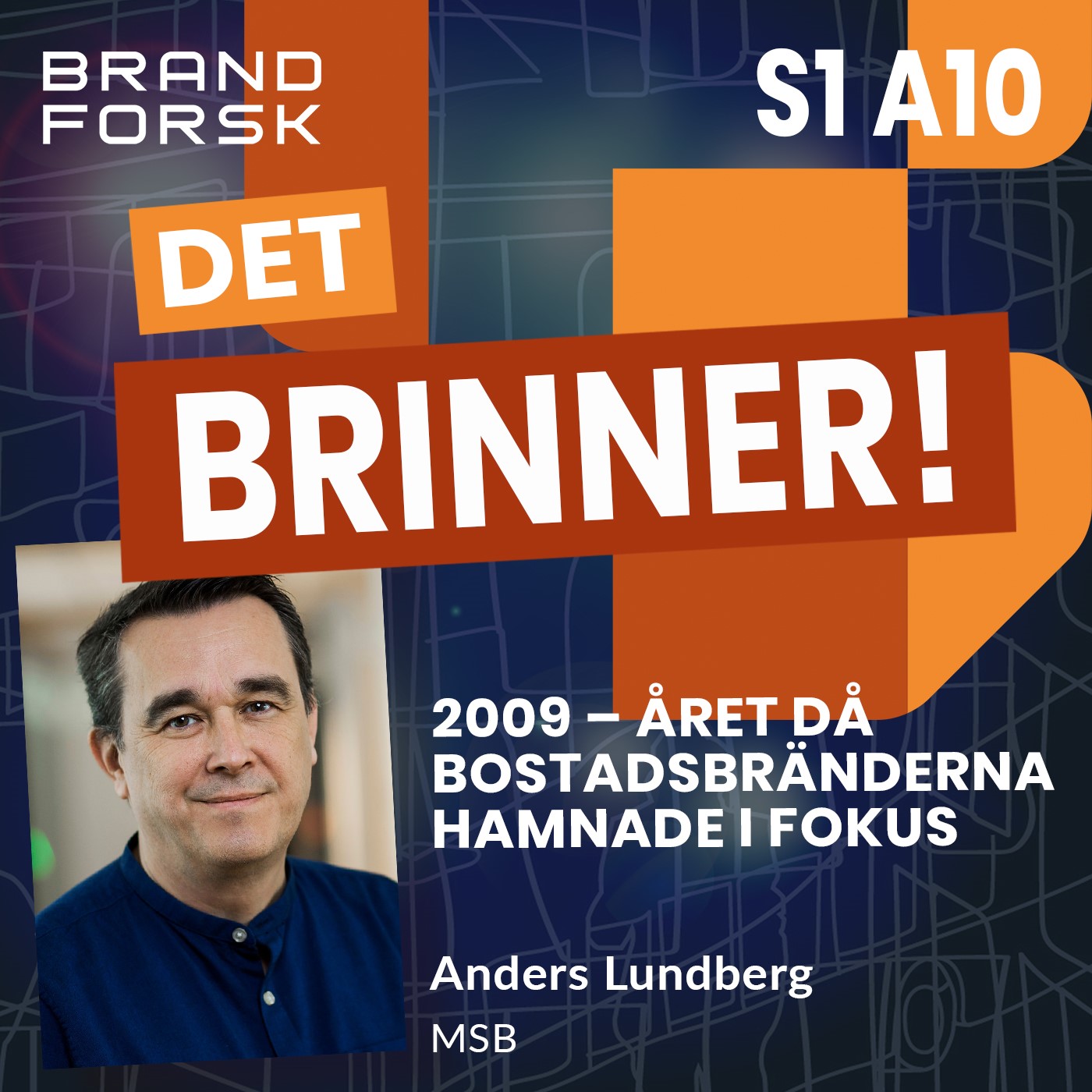 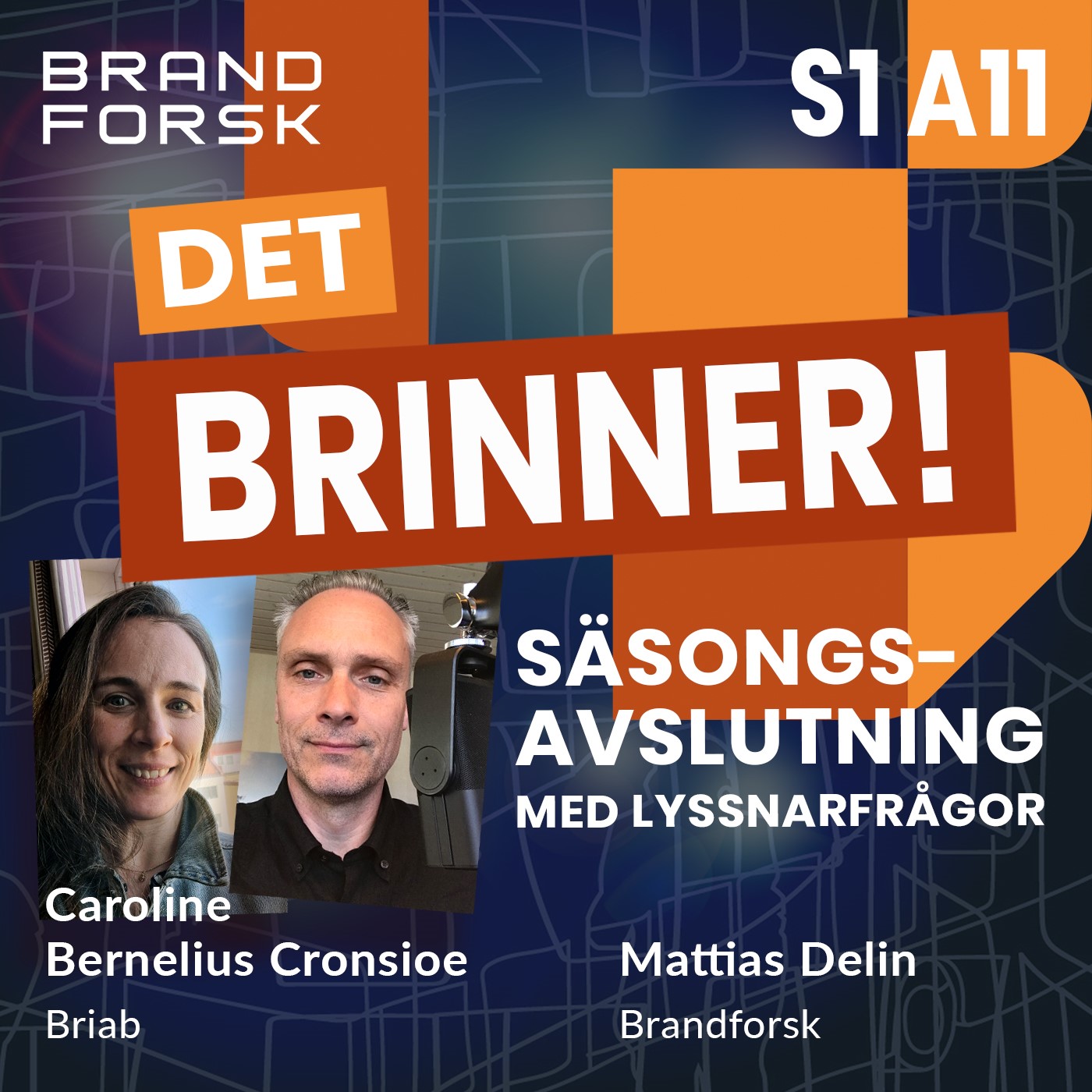 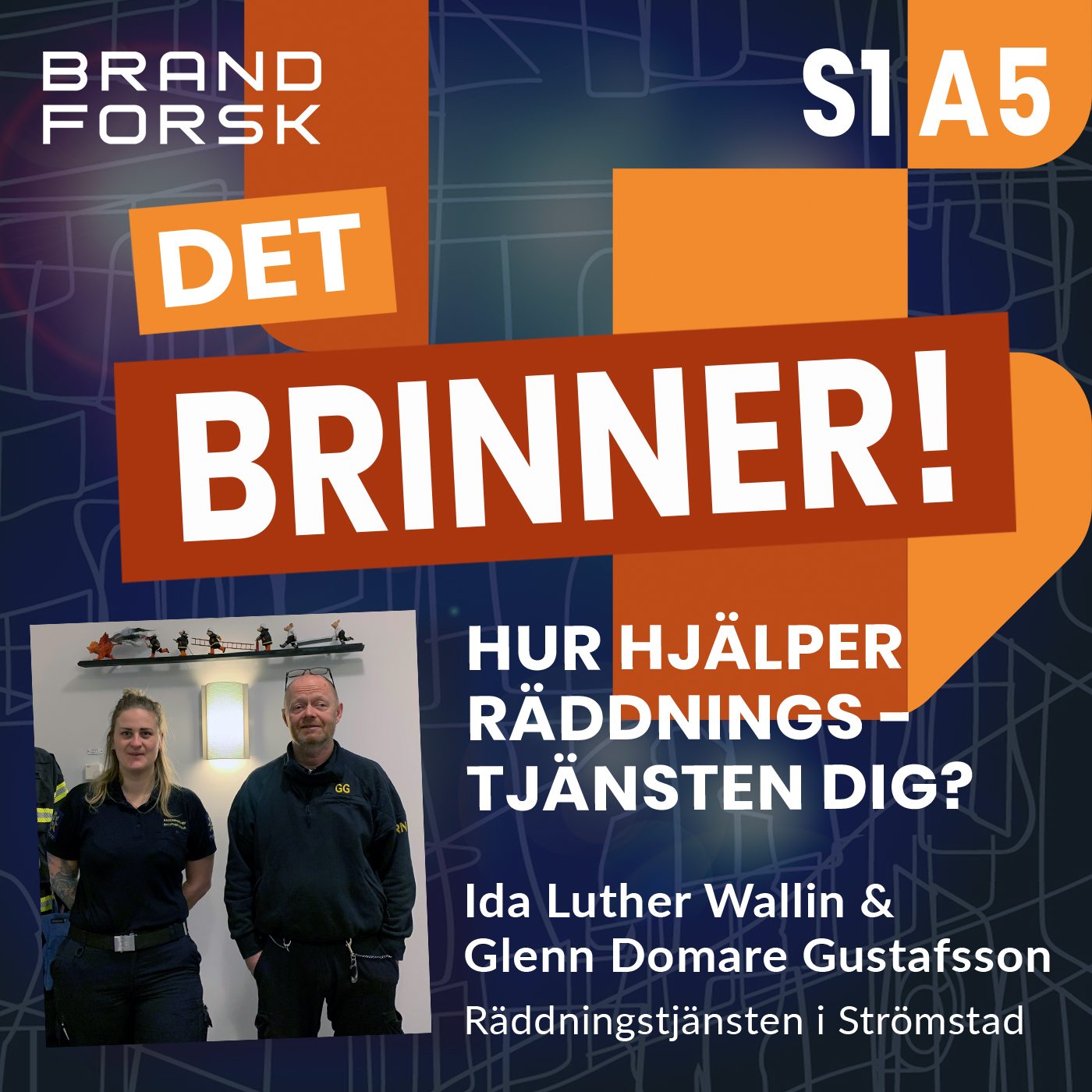 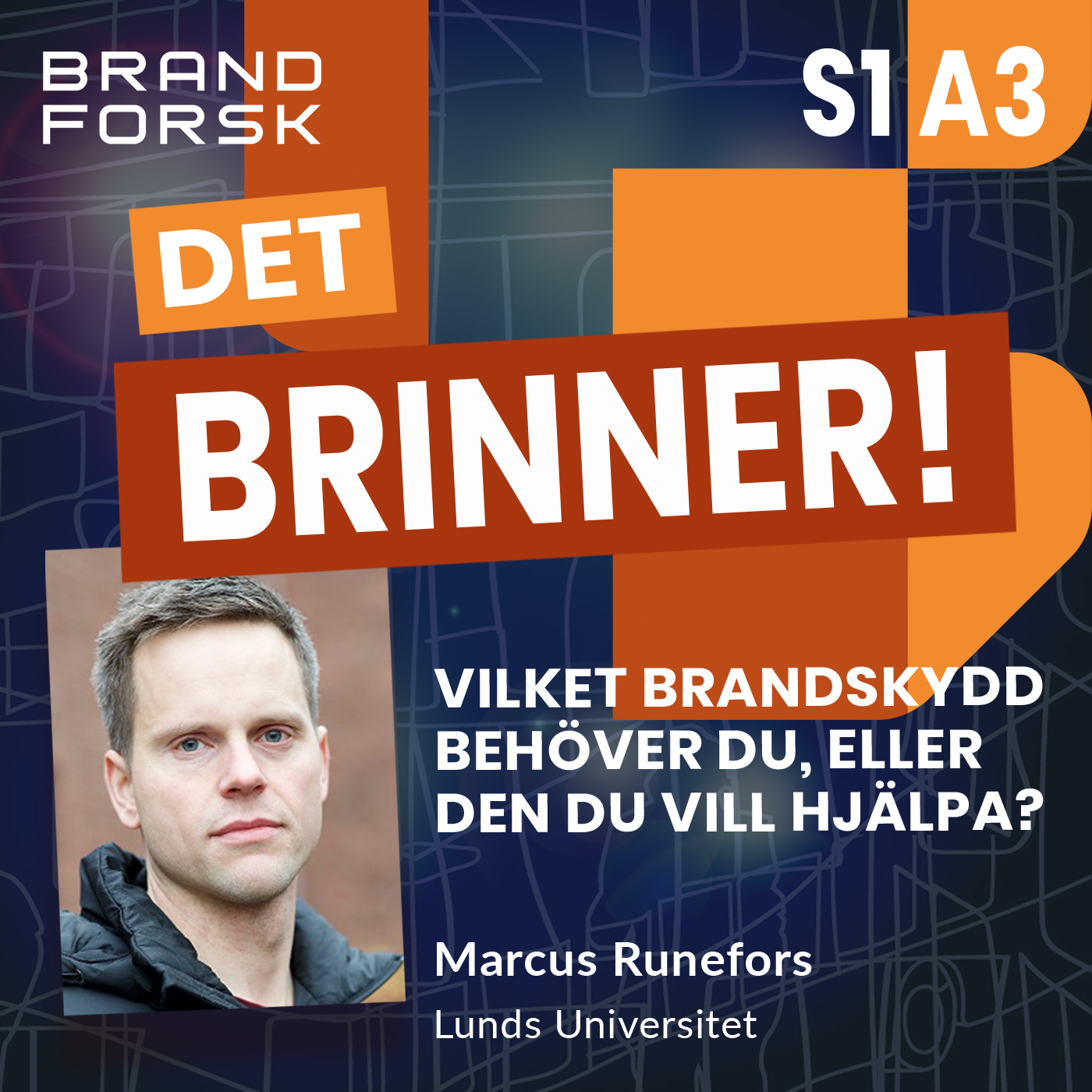 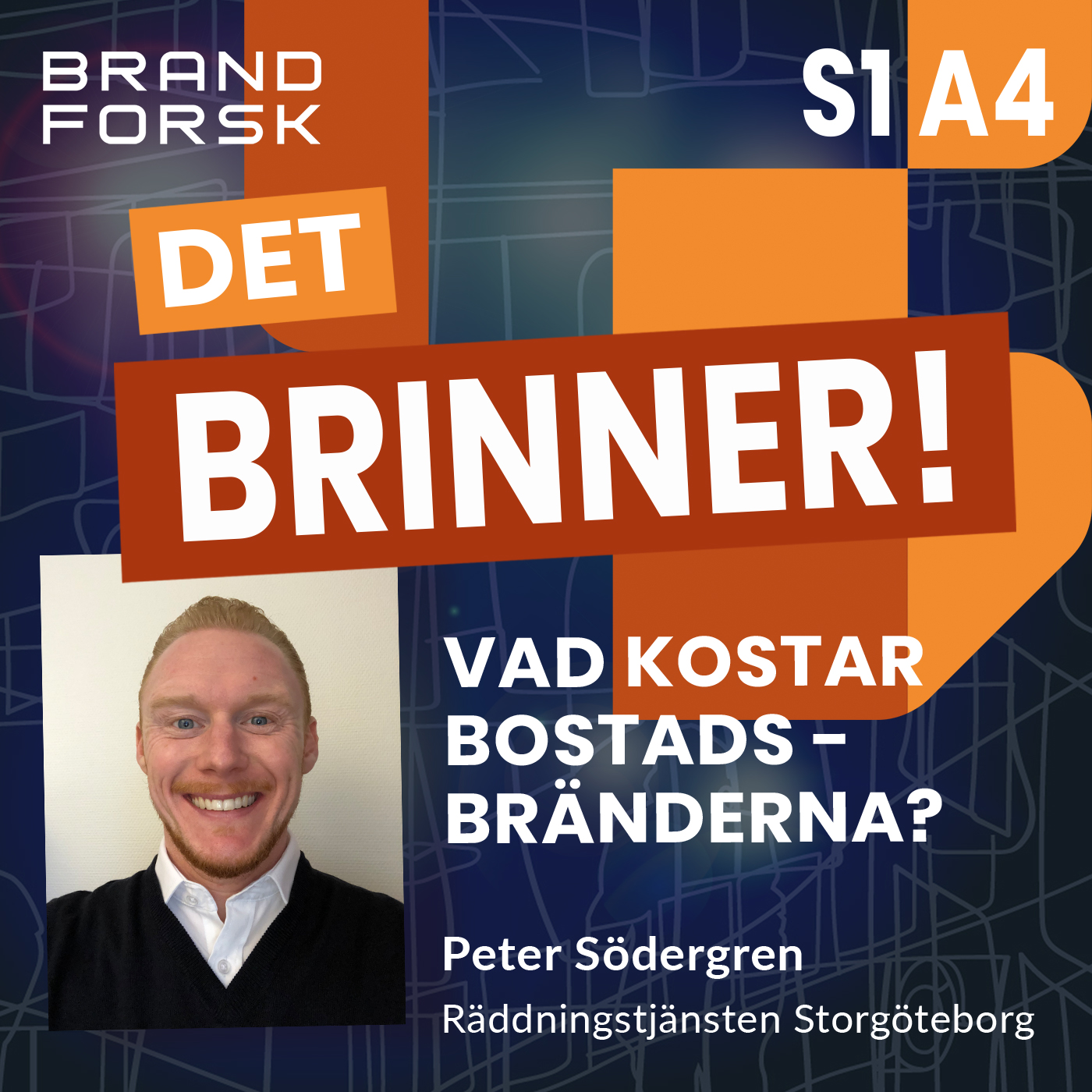 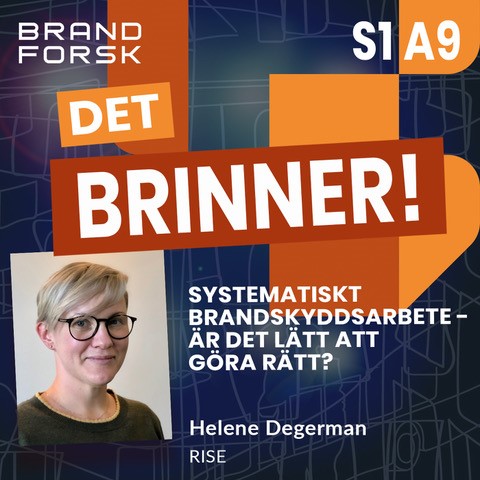 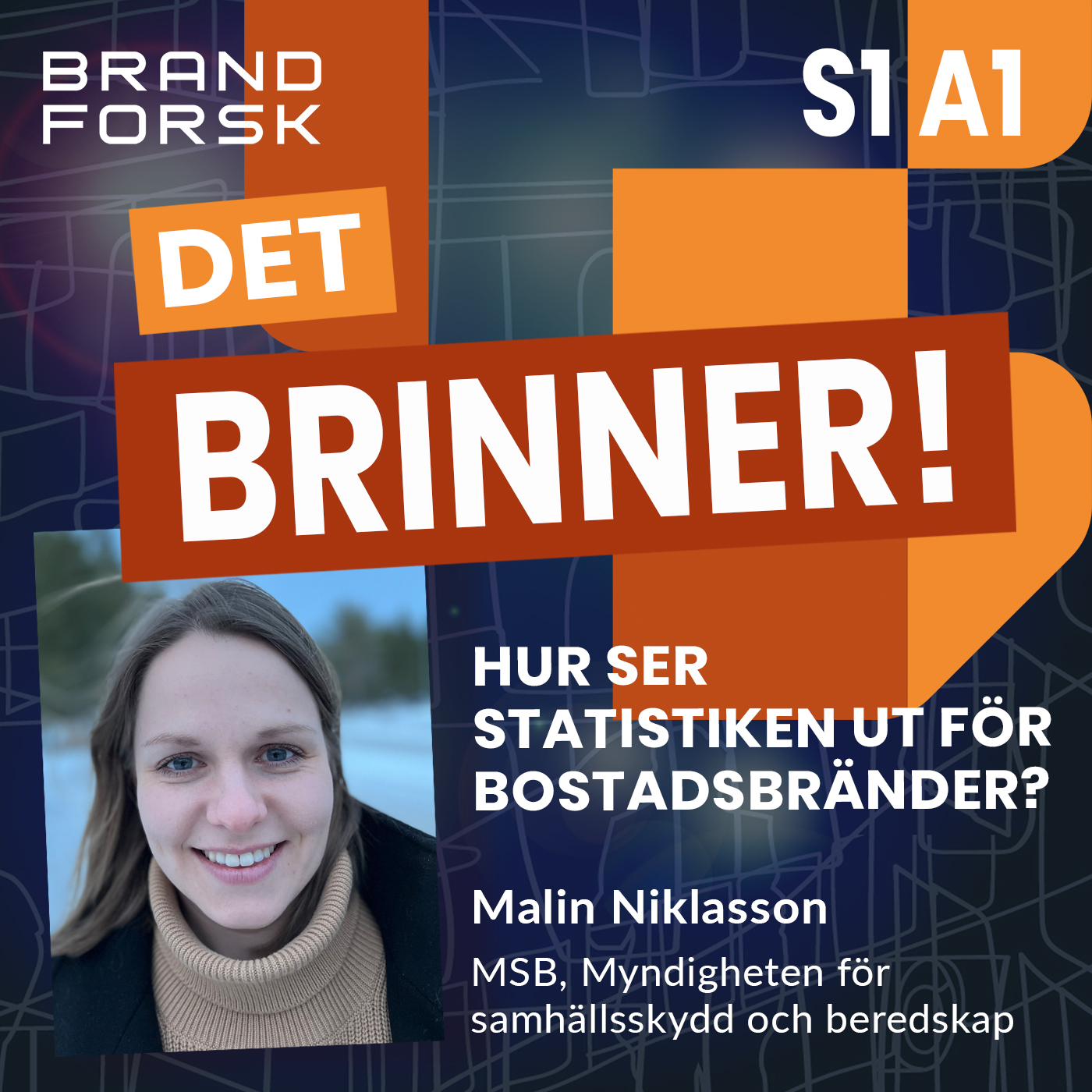 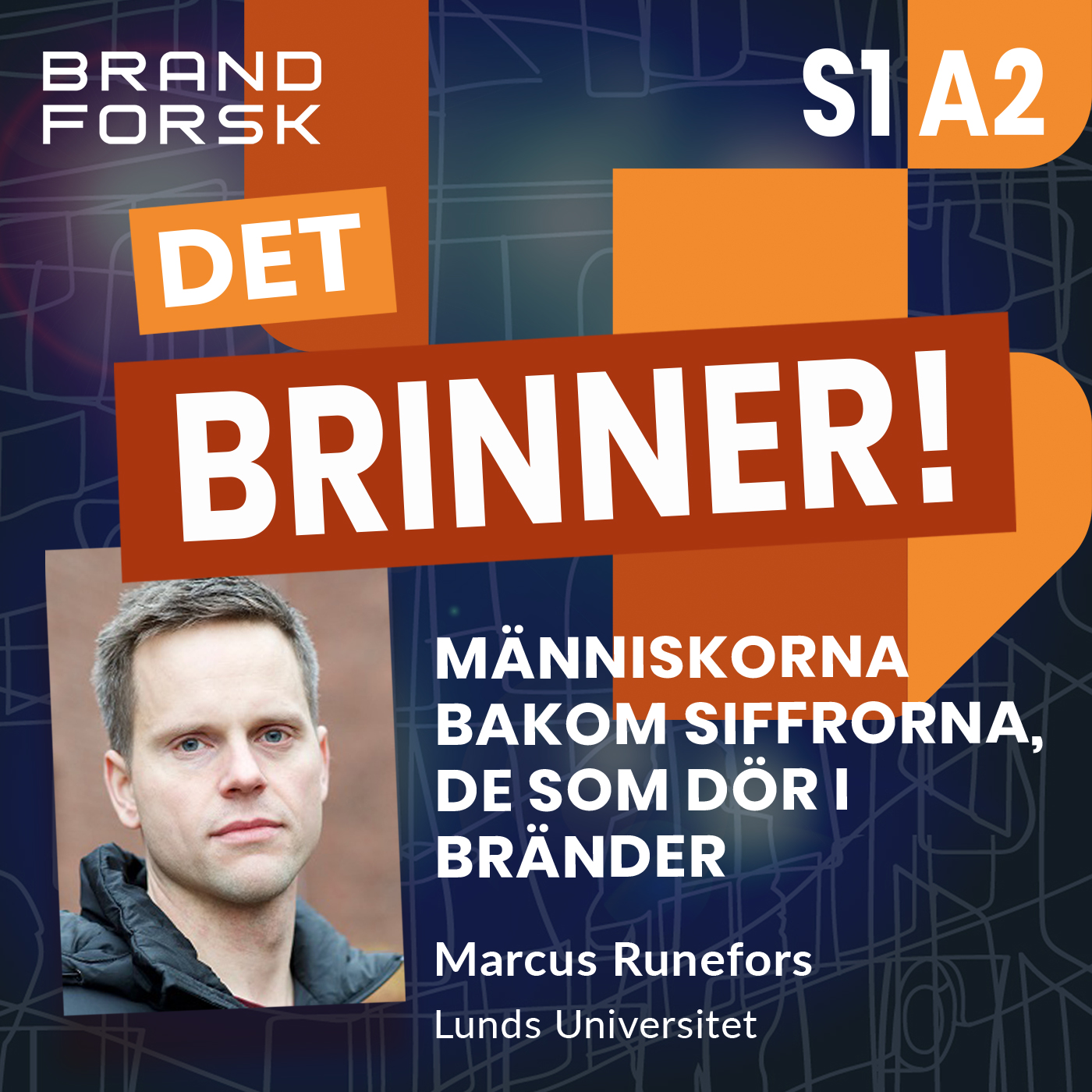 TACK FÖR DIN UPPMÄRKSAMHET!
caroline.cronsioe@briab.se010 – 703 70 18